To predict and influence professional cooperation in health care
Common pool resources and the Price equation:
An evolutionary, CBS-compatible, approach
Gustaf Waxegård, PhD
Spec. clinical psychology, The child- and adolescent clinic 
Växjö Central Hospital, Region Kronoberg, Sweden
The presented research was supported by FORSS, the Research Council in the Southeast of Sweden; 
and the R&D-unit of Region Kronoberg, Sweden
Please remember your credits!
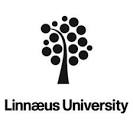 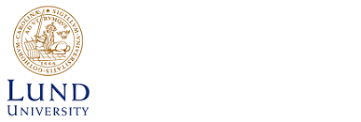 Presentation is based on:
Waxegård, G., & Thulesius, H. (2016). Trust testing in care pathways for neurodevelopmental disorders: A grounded theory study. Grounded Theory Review, 15(1), 45-58.Waxegård, G., & Thulesius, H. (2016). Integrating care for neurodevelopmental disorders by unpacking control: A grounded theory study. International Journal of Qualitative Studies on Health and Well-being, 11. doi:10.3402/qhw.v11.31987Conceptualizing professionals’ strategies in care pathways for neurodevelopmental disorders. (Doctoral dissertation).The Price equation explains professional behavior in care pathways for neurodevelopmental disorders. (In preparation)
3
What are care pathways for neurodevelopmental disorders?
Populations of semi-autonomous, interdependent professionals that are structured into groups and levels, working in a strained resource context with an extreme density of (shared) strategies, norms and rules. 
Or 
A multi-professional setting using expertise to help people/patients to deal with complex problems.
Groups: 
Clinics; teams; special interest clusters; professions; private social networks; managers; and more.
Levels/tiers: 
Primary/preventive care; well-child programme; generalist psychiatric care; specialized psychiatric care; habilitation; inpatient care; somatic care.
Care pathways
Due to the complexity of ND*, patients move through these structures , which (ideally) become a care pathway.   

*(e. g. APA, 2013; Akutagava-Martins, Salatino-Oliveira, Kieling, Rohde, & Hutz, 2013; Chen, Peñagarikano, Belgard, Swarup, & Geschwind, 2015; Bishop & Rutter, 2009; D'Souza & Karmiloff-Smith, 2017; Feldman & Reiff, 2014; Jones, Gliga, Bedford, Charman, & Johnson, 2014; Lai, Lombardo, & Baron-Cohen, 2014; Thapar, Cooper, Eyre, & Langley, 2013)
5
Care pathways for neurodevelopmental disorders
Well-documented quality problems across the board
Academic understanding of CP:s is theoretically fragmented (e g Van Houdt, Heyrman, Vanhaecht, Sermeus, & De Lepeleire, 2013; Van Houdt, Sermeus, Vanhaecht, & De Lepeleire, 2014).

Non-evidence based assessment/treatments 
Poor accessability to care 
Poorly coordinated care
Under- as well as overdiagnosing going on 
Differences in prescription of medicaton across sites…
What is going on?!
I will suggest a theory
7
What are care pathways for neurodevelopmental disorders? A recap:
A resource for professionals; specifically they are Ostromian CPRs (e g Ostrom (1990/2015) see also Ostrom,1999, 2000, 2010; Ostrom, Burger, Field, Norgaard, & Policansky, 1999; Walker, 2015).

The central resource is non-privatized, non-monopolized:

Improvement in patient Functioning by Applying Professional Expertise (IFAPE)

Just like any other natural resource!

Collectively managed by many professionals

Highly complex and rely on verbal (RFT-)processes to be possible to extract or mine.
Large Image
Price equation dynamics going on inside of a common pool resource
9
[Speaker Notes: What I will add this year is a quantiative model that fits very well with the rest of the data, namely the Price equation. So if you think of the background as illustrating ND professionals collectively managing a common pool resource, IFAPE, the Price equation will add generality as well as precision to the earlier theory.  It will also help to formulate testable quantitative hypotheses.]
the Price equation
E. g. Okasha (2008) MLS1 scenario; McElreath & Boyd, 2007; Baum; 2017
Expected change between cycles/repetitions
Change in a measurable trait
Covariation betwen fitness and the trait
Variation
Selection
Recurrence/
Heritability
[Speaker Notes: The Price equation describes the evolution of populations across generations, or cycles. Importantly, the populations can be of any sort.]
How can I suggest this theory?
11
6+ years of studying professionals’ behavior in mental health care (ND) pathways
1. Do not restrict data and their interrelations  until you have seen/collected them.
Inductive, bottom-up approach to theory construction

Multi-level data, both quantitative and qualitiative

Classic Grounded Theory (Glaser 1978; 2001; 2003; 1998/2010) is one of few explicit models for systematically generating new, useful theory for the social sciences. 

About as misunderstood and misrepresented as behavorism ;-)

Clearly compatible with CBS-principles (e.g. fit, workability, modifiability, relevance, grab)
2. Specify the data and their interrelations cautiously and continually in an on-going comparative process
3. CBS; CPR:s and the Price equation a theoretical ENDPOINT – not a starting point
One more slide on method…
Do we sometimes forget that CBS/FC relies completely on a qualitative, conceptual, stance? We choose our values; we conceptualize behaviors and functions; we honour our philosophical roots; etcetera.
Yet quantitative methods dominate CBS to the extreme. 
CGT (multilevel data; adapts  to emerging data = flexible, allows for nonlinearity; ideosyncratic-inductive; monistic; pragmatic philosophy in the backbone of the method) more compatible with CBS assumptions than most quantiative methods in use (linear assumptions; mechanistic, hypothetico-deductive; restricted to one type of data; no flexibility after study is started…) 
CGT method is actually very reminiscent of how Elinor Ostrom conducted her research.
She got the Nobel Prize!!!
13
Variable professional praxis 1
Squeezing
Professional control over strategies, structures and methods in care pathway
Increase efficiency/output, not resources
Professional fitness
Unpacking control
covariation
Ideologizing
Variable professional praxis 2
Promoting specific clinical and/or managerial ideology.
covariation
covariation
Expanding constructive space
Variable professional praxis 3
Social dilemmas
Increase degrees of freedom in life for patients.
covariation
Trust testing
Isolating
Variable professional praxis 4
Protect team/workplace integrity
Monitoring unpacking commitment of other stakeholders in care pathway.
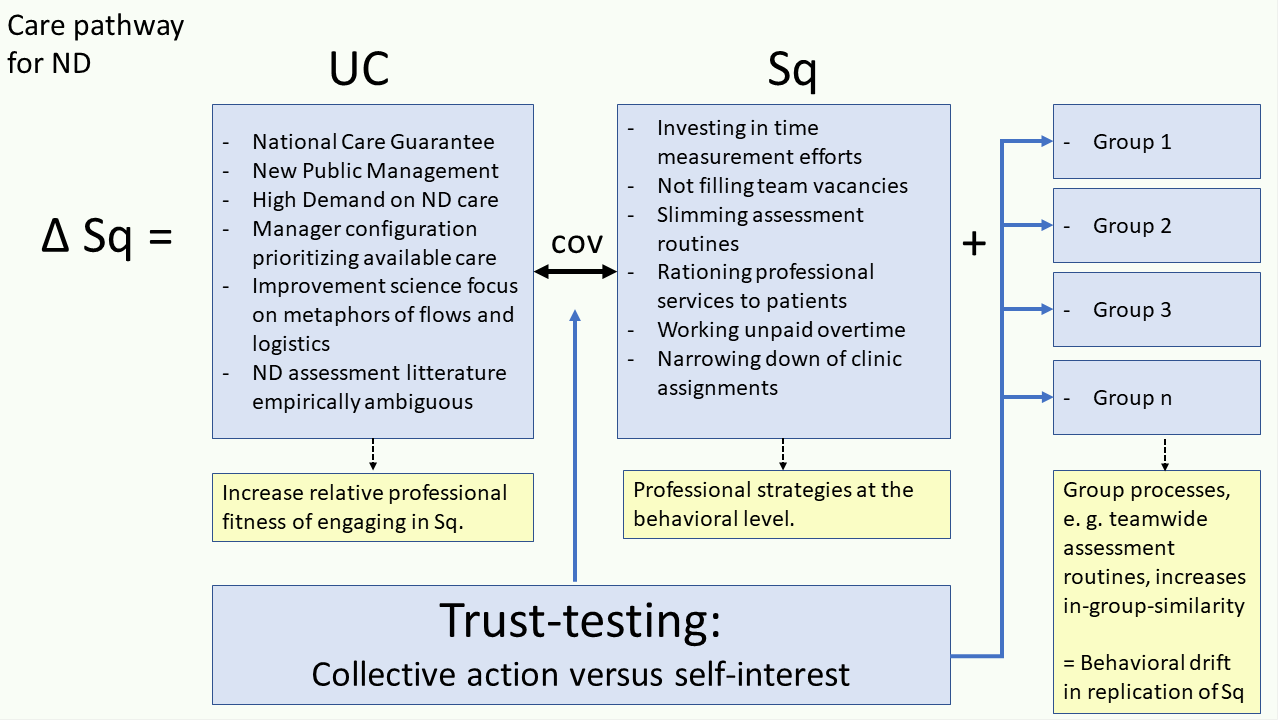 the Price equation
E. g. Okasha (2008) MLS1 scenario; McElreath & Boyd, 2007; Baum; 2017
Expected change between cycles/repetitions
Change in a measurable trait
Covariation betwen fitness and the trait
Variation
Selection
Recurrence/
Heritability
Theoretical translation
Collective level selection
Individual level selection
Transmission bias due to group psychological mechanisms
I.e: Do you get rewarded for contributing to increased patient turnover in this organisation?
The (non)spread of altruism/cooperation in the CPR:
How the Price equation explains emergence of cooperative behaviour, according to Turchin (2016). Permission to reprint obtained from the author. Published under the CC-BY-license (https://creativecommons.org/licenses/by/4.0/).
Costs for engaging in cooperative behaviors, selection between individuals
Dissimilarities between groups with regard to mix of cooperators vs free riders
Costs for free riding, selection between groups
Within group composition of cooperators vs free riders
Positive assortment/”transmission bias”.
-
+
[Speaker Notes: Vänstersida: Där det inte finns en variation kan inte det naturliga urvalet jobba, finns inget att selektera på. Om variationen mellan grupper är stor men variation inom grupper är liten, så finns det förutsättningar för selektion på gruppnivå, och vice versa. Om variationen finns mellan grupper kommer samarbetande grupper vinna eftersom en samarbetande grupp slår en grupp av egoister.

Högersida: Urvalstryck på individer innebär att egoistiska avhopparstrategier kommer att dominera eftersom det alltid har minst kostnader i frånvaro av gruppselektion. Om selektionstrycket finns på gruppnivå kommer samarbetsstrategier att gynnas och spridas i populationen. 

Om vi har en situation där selektionen kan jobba främst på gruppnivå pga av variationen (högersida), och detta väger tyngre än om urvalstrycket är på grupper eller individer (vänstersida), så kommer samarbetsstrategier att selekteras.     

Memo: Genomsnittet av x kommer att öka om det första ledet till höger, som alltid är positivt så långe vi pratar om altruism, är större än det andra ledet till höger, som alltid kommer att vara negativt så länge vi pratar om altruism. Tex om vi har 2 i det första ledet och -1 i det andra, så blir 2-1=1, dvs delta = 1. En ökning. Om vi har 3 i det första och -4 i det andra, så 3-4 = -1, en minskning av altruism. 

Varför Turchin anser att kvoten till höger ska vara liten för att altruism ska etableras som dominant är lite oklart. Varför är det inte bättre att den är stor till förmån för gruppselektion? …the easier for the inequality to hold… hmm…]
Insight: The care pathways is (unintentionally) sort of designed to fall apart.
Cooperate to compete!
Competition!
Competition!
Competition???
E>Is>Id>S
E>S>Is>Id
Id>E>Is>S
S>Id>E>Is
E>Id>Is>S
S>Id>E>Is
Different weights with regard to selection strengths on individuals and groups will be applied in each level, resulting in multilevel selection.
What´the point?
IFAPE appropriation theory
20
General conclusion
One parsimonious prediction: 

The cultural/professional practice most associated with professional fitness will be the one that spreads in the care pathway. 

Requires deep thinking about how to design care pathways for ND/mental health.
Practical implications of the theory:
Go right ahead with PROSOCIAL and Ostrom’s Design principles to work to improve care pathways!
Design care pathways to optimize covariation between UC and desired professional behavior.
Actual contingencies decide, not ”policy” or ”what is desired”.
Evolution in complex adaptive systems such as these is not possible to micromanage. Professional networking = better.
Confidently apply a CBS-perspective in future research.
Most relevant change variables: 
Dialogue quality between professionals in the care pathway
Degree of match between professional competence and patient problems
Patient outcomes
22
Implications I: Ostrom´s 8 principles
Commons-theorists have delineated principles for successful governing of common pool resources (e. g. Agrawal, 2002, pp. 47-70). In the case of Elinor Ostrom (1990/2015, p.90), these are:

Clearly defined boundaries with respect to who can appropriate and to the boundaries of the CPR itself.
Congruence between appropriation and provision rules and local conditions.
Collective choice-arrangements, meaning that most people involved in the CPR have the chance to influence operational, day-to-day rules.
Monitoring. Monitoring of the CPR is in place and the ones who monitors are accountable to, or are, the appropriators.
Graduated sanctions. When any stakeholder free-rides or break operational rules s/he faces effective sanctions.
Conflict resolution mechanisms. These should be of low cost and with rapid access. 
Minimal recognition of the rights to organize. Appropriators must not be prohibited to act jointly by external authorities.
Nested enterprizes. For larger CPRs, they should be successfully nested into the larger structures and multiple layers of society which impacts provision, supply, rules, conflict resolution, and more.
Societal nesting
CPR-suppliers
Individual professional
Professional group
Professional group
Individual professional
Squeezing
X
Cov?
Ideologizing
X1
Cov?
Unpacking control
Expanding constructive space
Professional group
X2
Professional fitness
Cov?
Individual professional
Isolating
Trust testing
X3
Cov?
Professional group
x-x3 
= Viable and replicable cultural professional practices.
Further CPR-like aspects of care pathways for neurodevelopmental disorders:
IFAPE is subtractable, renewable and exhaustible.

Appropriation problems and provision problems on both  demand side and supply side.

The principle of discount rate applies.

Empirical rules/areas for sound CPR functioning are central.

Local level critically important.

Appropriators/
professionals take highly active role in management.
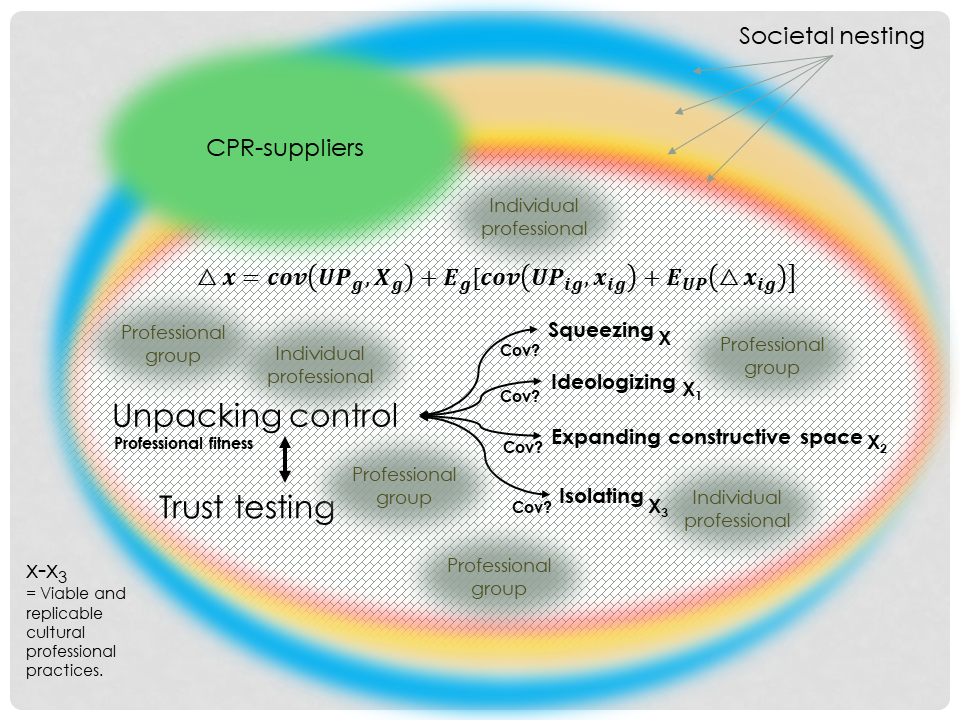 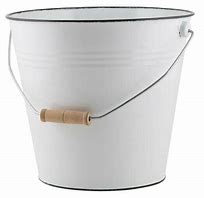 CGT core categories  comparable to CBS ”middle level terms”
Function to orient the reader toward a certain domain of attempted solution-strategies.
Main concern
Core category
Experiential avoidance
Hexaflexing/
Psy flex
27
Monitoring unpacking commitment of other stakeholders in care pathway.
Professional control over strategies, structures and methods in care pathway
Unpacking control
Trust testing
Squeezing
Ideologizing
Expanding constructive space
Isolating
Shielding team or workplace from organizational change.
Increasing efficiency without increasing professional resources
Use of unpacking control to increase degrees of freedom in life for patients.
Promoting specific clinical and/or managerial ideology.
implications II
The PROSOCIAL-framework (Combining ACT matrix & Ostrom’s design principles).

https://www.prosocial.world 

+ add the aspect of Unpacking control, professions theory, and ND complexity on content level.

+ measure process- and quality indicators.

= Research intervention for NDCP:s.
Study timeline
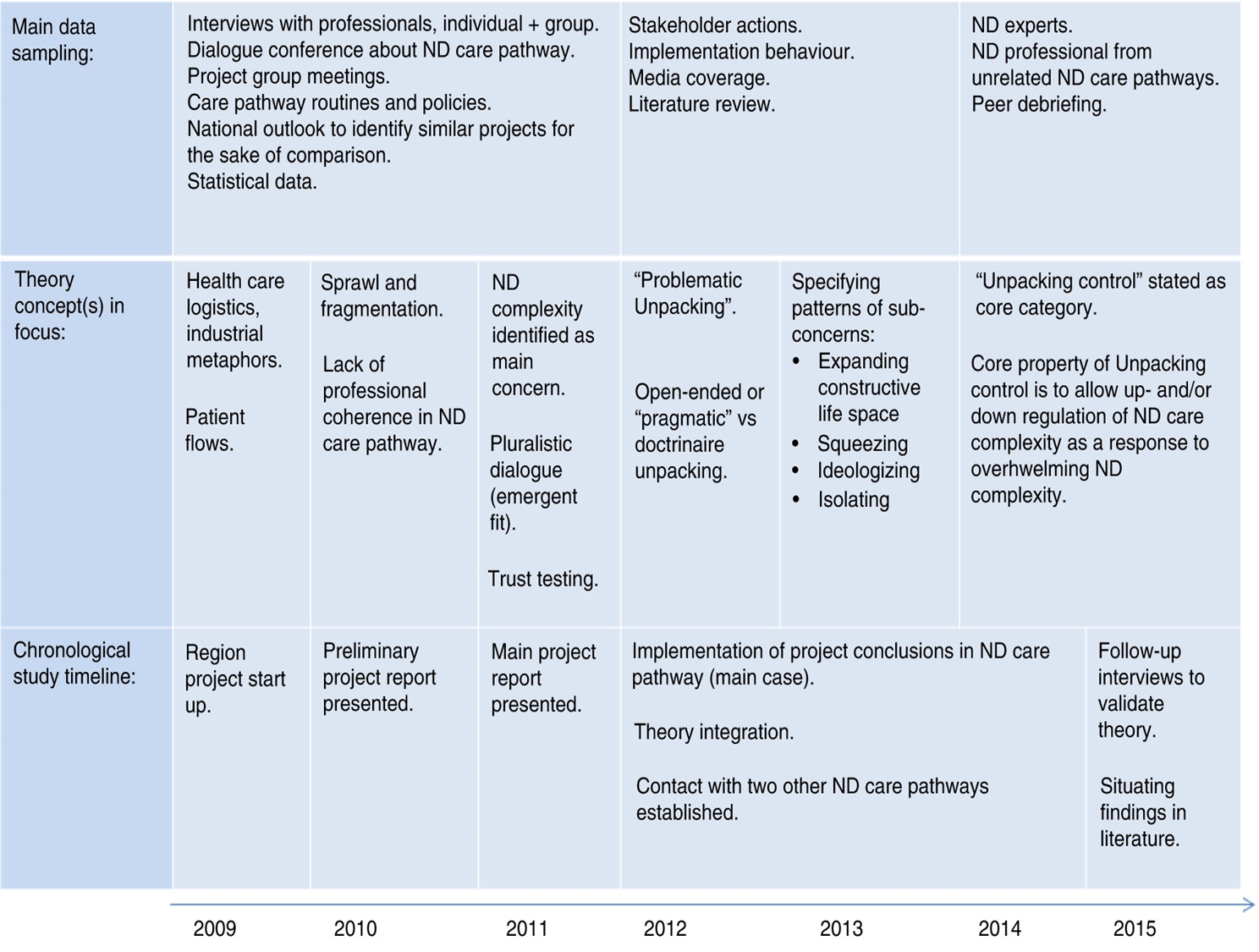 30
The CGT-process
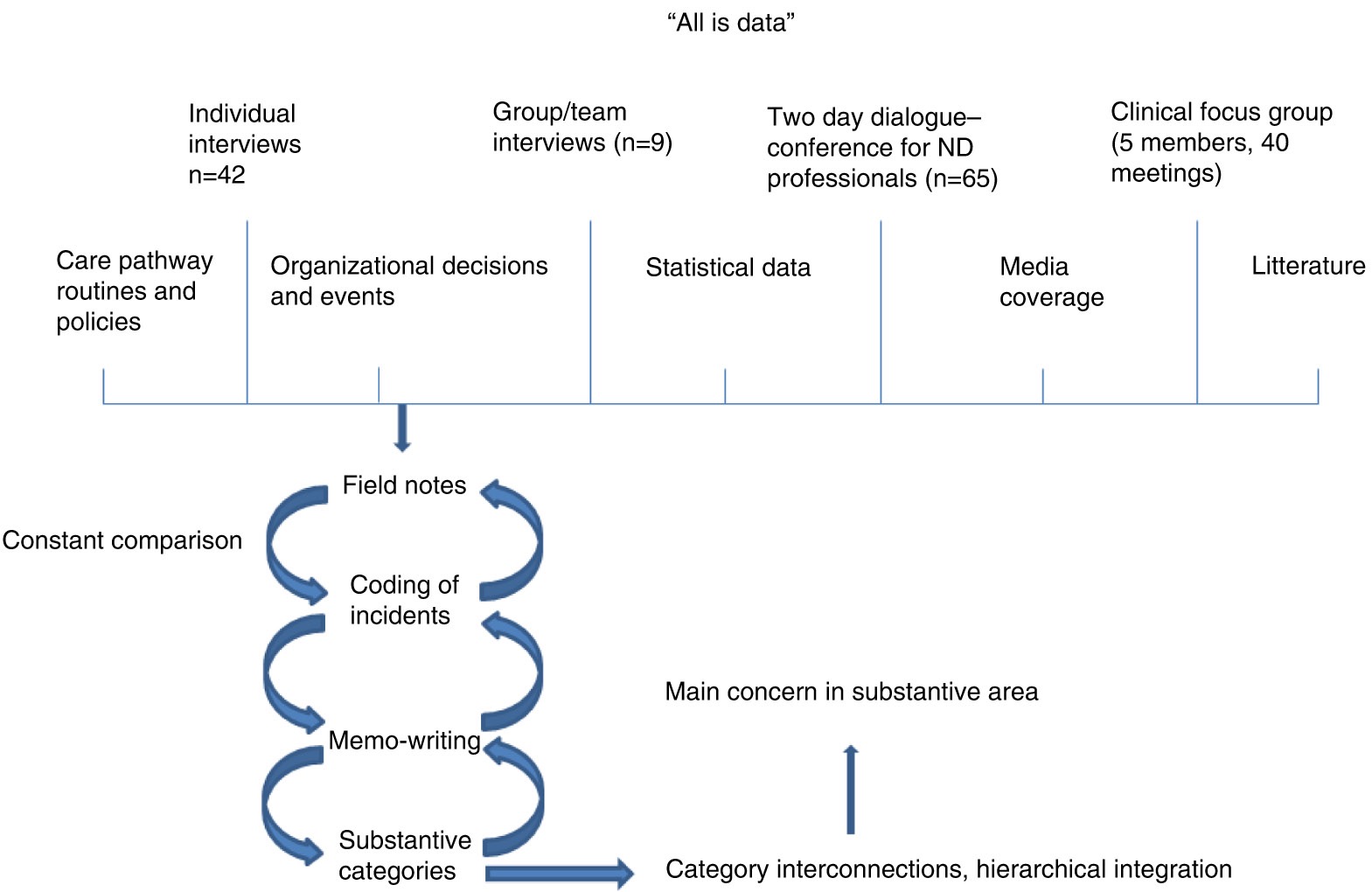 31